1929 – 1930 гг.
«Котлован»
Странноязычие Андрея Платонова
Палагин Д.Ю.
1
Авангард, актив, аллилуйщик, аванс, архилевый, антифашист!
Твердый знак везде нужен, а архи левому не надо!
архи - часть сложного слова, означающая высшую, крайнюю степень чего-либо
— Большевик, буржуй, бугор, бессменный председатель,
 колхоз есть благо бедняка, браво-браво-ленинцы!
Твердые знаки 
ставить на бугре и большевике и еще на конце колхоза,
 а там везде мягкие места!
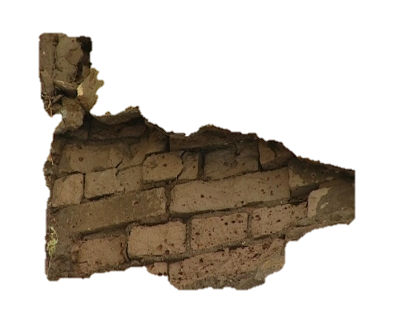 Какие слова начинаются на А… Б
«Заранее организованные женщины» 
пишут штукатуркой на досках
Палагин Д.Ю.
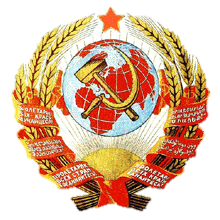 1929 - 1933
Москва.  XVI конференция ВКП(б) 
– утверждение директивы
 1-го пятилетнего плана 
развития народного хозяйства СССР, 
 принявшая обращение "Ко всем рабочим и трудящимся крестьянам Советского Союза" с призывом мобилизовать все силы на выполнение пятилетнего плана, шире развертывать социалистическое соревнование.
Палагин Д.Ю.
3
1930 год
Строительство около 1500 объектов, из которых 50 поглощали почти половину всех капиталовложений
 Воздвигнут ряд гигантских транспортных и промышленных сооружений: Турксиб, ДнепроГЭС, металлургические заводы в Магнитогорске, Липецке и Челябинске, Новокузнецке, Норильске а также Уралмаш, тракторные заводы в Волгограде, Челябинске, Харькове, Уралвагонзавод, ГАЗ, ЗИС (современный ЗИЛ) и др.
Палагин Д.Ю.
4
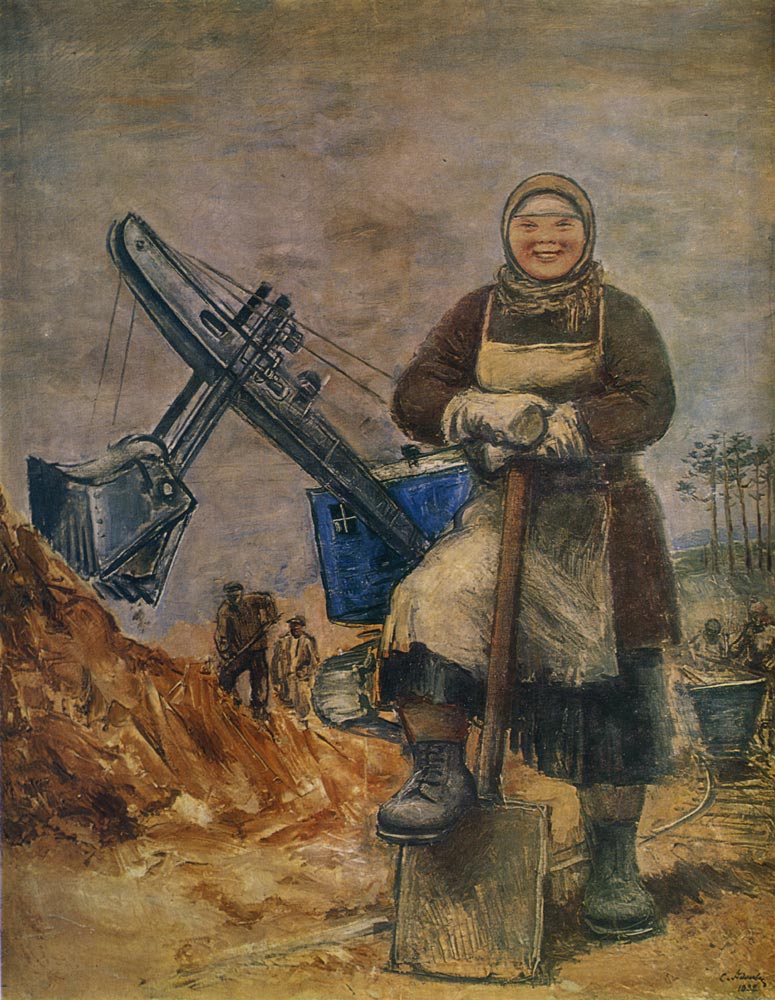 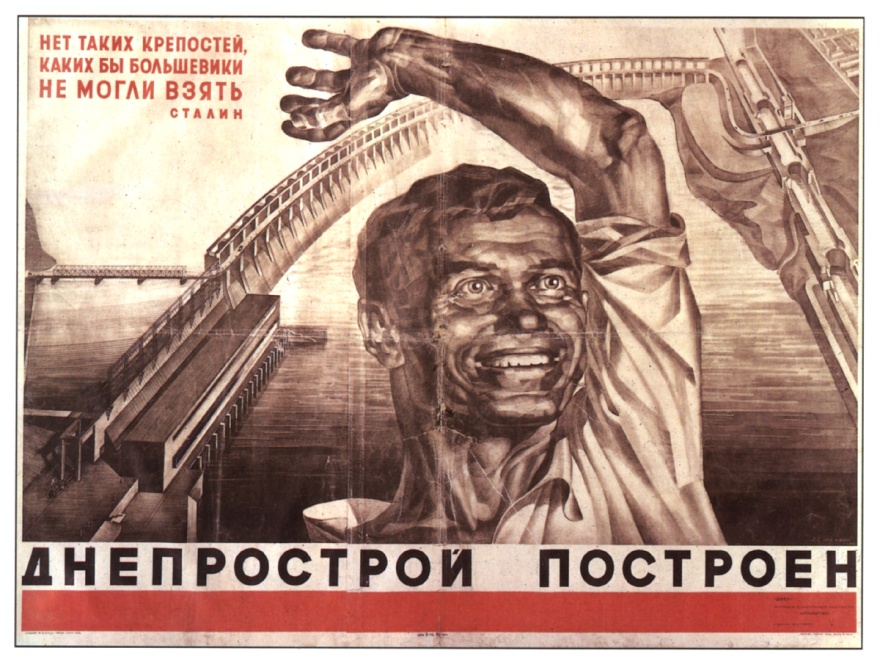 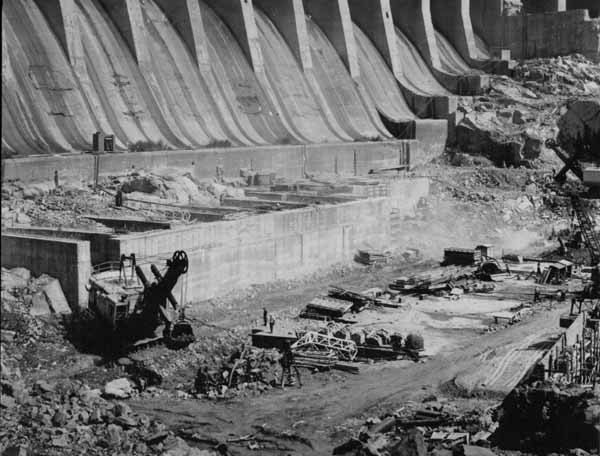 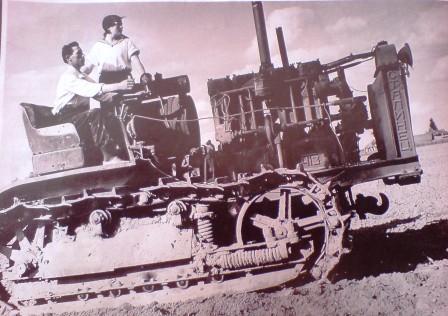 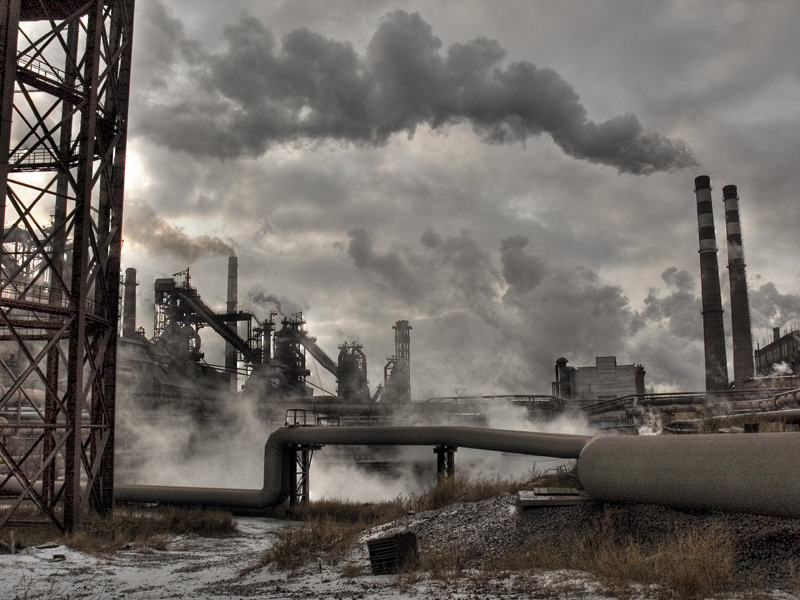 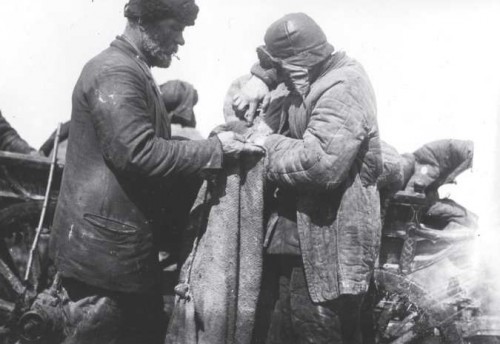 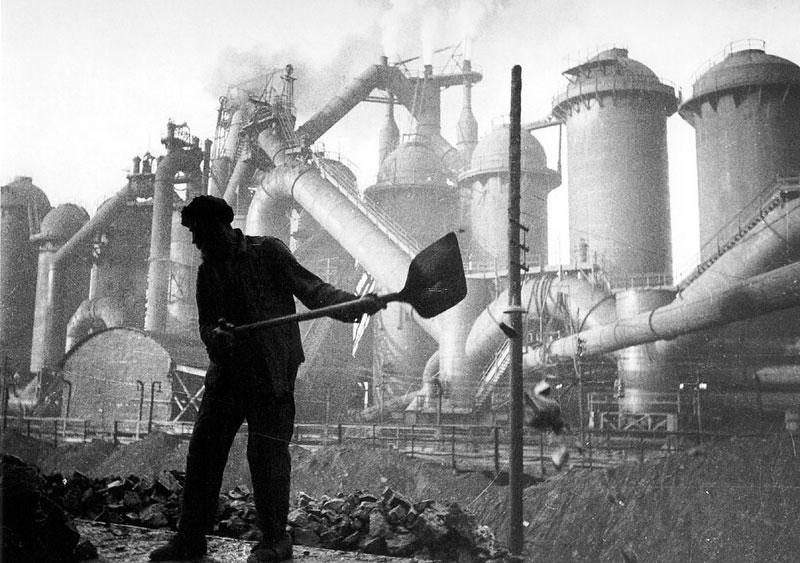 Палагин Д.Ю.
5
1929.11.07 	Москва. В "Правде" опубликована статья И.Сталина "Год великого перелома", где он утверждал, что началось "массовое колхозное движение", удалось организовать "коренной перелом в недрах самого крестьянства" в пользу колхозов.
1930.02.01 	Москва. Постановление ЦИК и СНК "О мероприятиях по укреплению социалистического переустройства сельского хозяйства в районах сплошной коллективизации и по борьбе с кулачеством".
Палагин Д.Ю.
6
Котлован – основа художественного мироздания
Пространство 
Художественное пространство
ПРОСТРАНСТВО - на уровне повседневного восприятия пространство интуитивно понимается как арена действий, общий контейнер для рассматриваемых объектов, сущность некоторой системы.
Палагин Д.Ю.
ХУДОЖЕСТВЕННОЕ ПРОСТРАНСТВО
 — пространство произведения искусства, совокупность тех   свойств, которые придают ему внутреннее единство и завершенность и наделяют его характером эстетического.
7
Пространство – доминирующее место
КОТЛОВАН
?
Палагин Д.Ю.
8
Котлован, выемка в грунте, предназначенная для устройства оснований и фундаментов зданий и др. инженерных сооружений  (БСЭ)
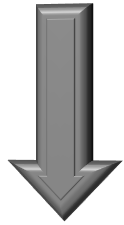 котлован
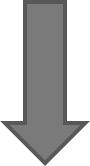 Палагин Д.Ю.
Котлован – основа, позволяющая
понять художественный строй повести
9
Структура художественного пространства по горизонтали
Свет, предметы, время суток, настроение
Палагин Д.Ю.
ВЕЧЕР
10
Пятилетний план
КОТЛОВАН
РАСПОЛЗАЕТСЯ ВДАЛЬ
И УХОДИТ ВГЛУБЬ
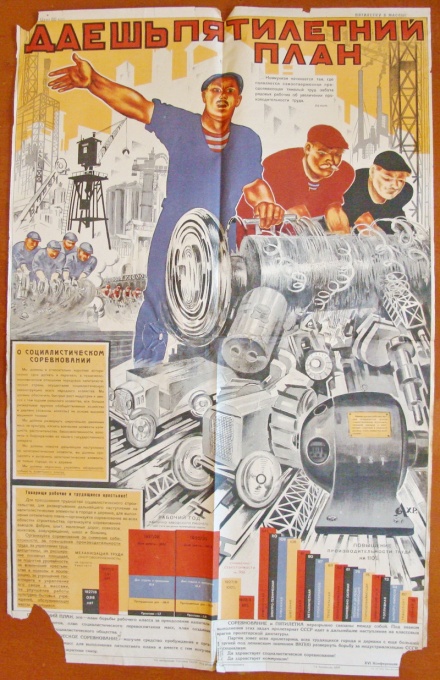 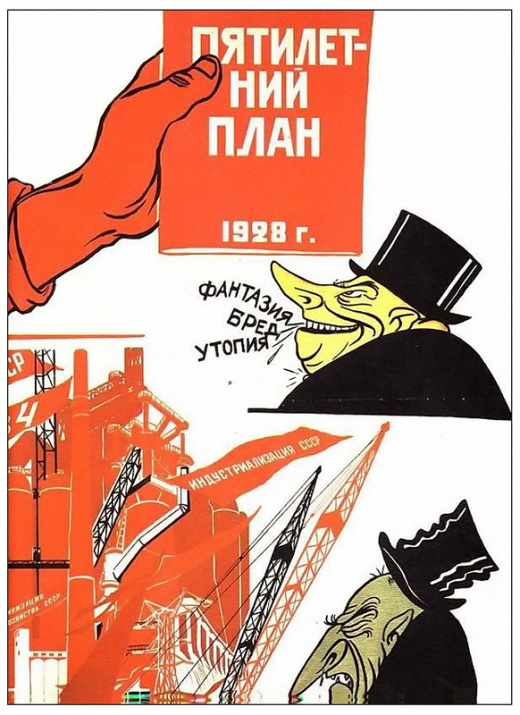 Главное назначение пятилетних планов — воплощать поставленные Коммунистической партией на данный конкретный отрезок времени социальные, экономические и научно-технические задачи в систему заданий и мероприятий, обеспечивающих условия и предпосылки для осуществления целей долгосрочного плана, вытекающих из Программы КПСС
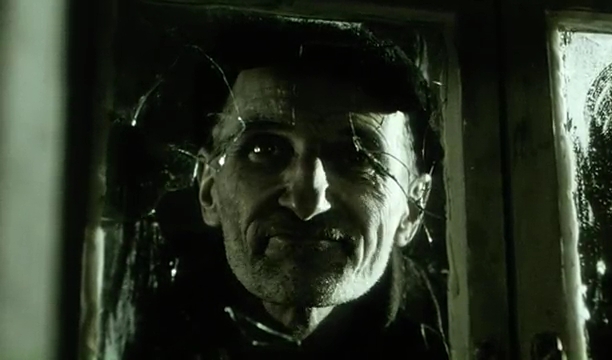 Палагин Д.Ю.
Возможна ли локализация места действия
 при таких
масштабных задачах и целях?
К
А
К  ЭТО ПРОИСХОДИТ?
11
СЛОВО - ЛОЗУНГ
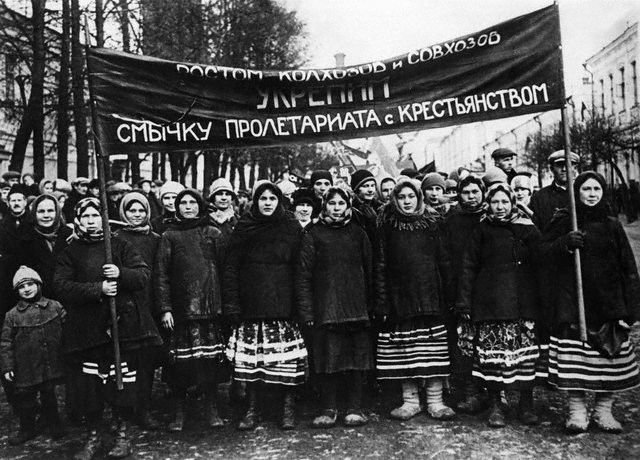 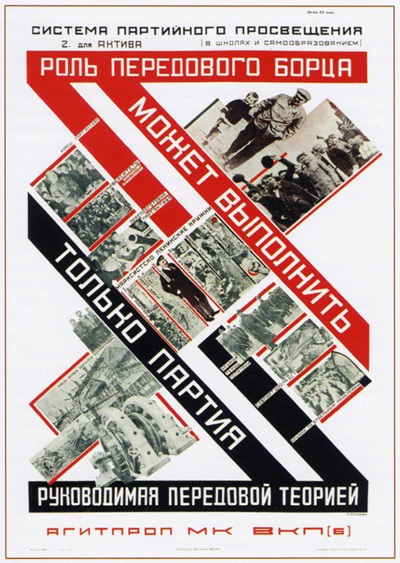 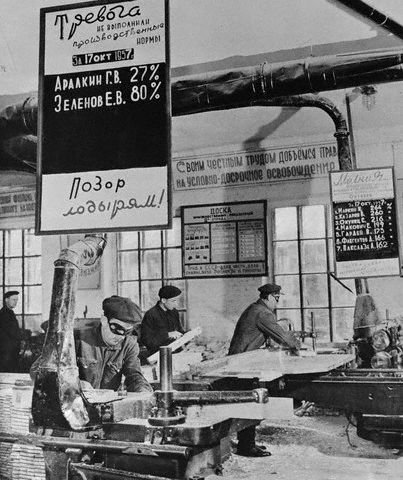 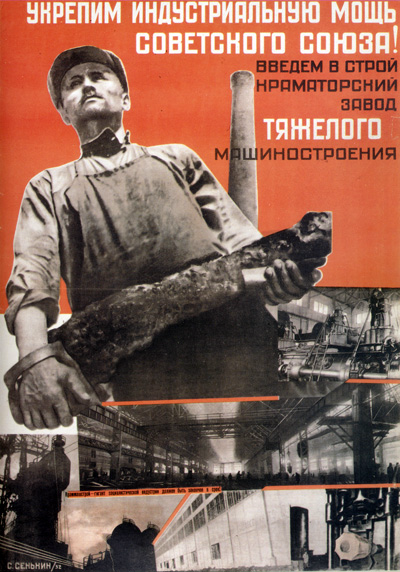 Палагин Д.Ю.
12
Новояз в повести
В прозе Платонова слово не просто самостоятельная смысловая единица, у него множество контекстуальных значений, оно единица сюжета и художественного пространства
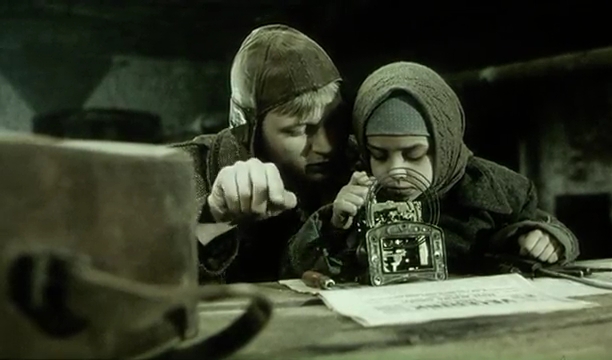 ОДНА ИЗ ВАЖНЕЙШИХ ТЕМ ПОВЕСТИ,
тема ЖИЗНИ И СМЕРТИ
сухое…
жалобная…
на выкошенном пустыре пахло…
мучительная…
осмысленный
задумчивые, внимательные
напряжение сознательности
 девочка Настя
умершей травой
сила звёзд
ребёнок
головы
Палагин Д.Ю.
слова, уже не являющиеся необходимыми для понимания смысла -
13
ПЛЕОНАЗМЫ
Дух  эпохи
Понятно ли вам значение лозунгов, призывов в повести?
В идеале
Лозунги максимально точны, цели ясны
 Директивы неоднократно дублируются, и не только на бумаге, но и по радио
 Логическая ясность + фактическая достоверность
Палагин Д.Ю.
На деле
в суете сплачивания масс и организации подсобных радостей для рабочих он не помнил про удовлетворение удовольствиями личной жизни
Гляжу на детей, а самому так и хочется крикнуть: 
«Да здравствует Первое мая!»
Зачем вы жалеете подымать производительность? Социализм обойдется и без вас, а вы без него проживете зря и помрете.
14
Деформация смысла, слова, пространства
Нет предметно-вещественной наполненности, столь привычной нам в литературе.
 Торжество пустоты
 Как создать в произведении ощущение подобного?
Слишком много пустоты… если пустота преобладает над материальным миром – это смерть.
«Неимущая изба на голом земном месте»; «пивная… среди пустой светлой природы»; боязнь Прушевского 
« возводить пустые здание,… в которых живут только из-за непогоды», «ни одна тварь здесь не жила, ни крыса, ни червь….»
Палагин Д.Ю.
15
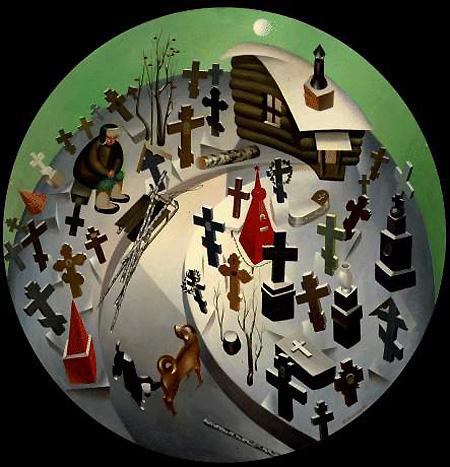 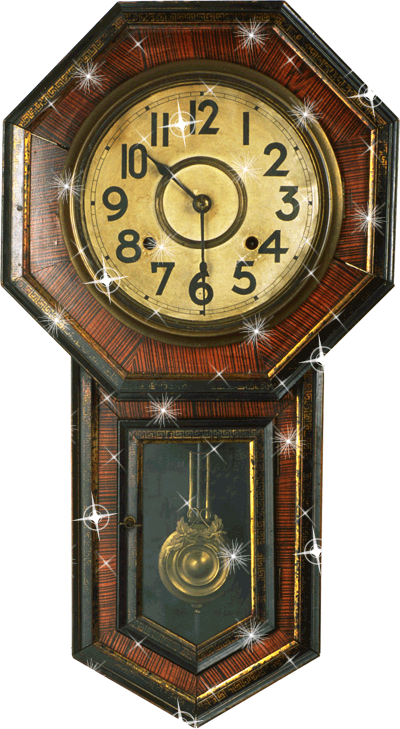 — Либо мне погибнуть?
Прушевский не видел, кому бы он настолько требовался, чтоб непременно поддерживать себя до еще далекой смерти. 
существует его срок, когда придется лечь на койку, повернуться лицом к стене и скончаться, не сумев заплакать
На свете будет жить только его сестра, но она родит ребенка, и жалость к нему станет сильнее грусти по мертвому, разрушенному брату.
— Лучше я умру
— Мною пользуются, но мне никто не рад
И решив скончаться, он лег в кровать и заснул со счастьем равнодушия к жизни
Скорей надо рыть землю и ставить дом, а то умрешь и не поспеешь. Пусть сейчас жизнь уходит, как теченье дыханья, но зато посредством устройства дома ее можно организовать впрок — для будущего неподвижного счастья и для детства
82 слова/ 6 - смерть
16
Палагин Д.Ю.
Странноязычие
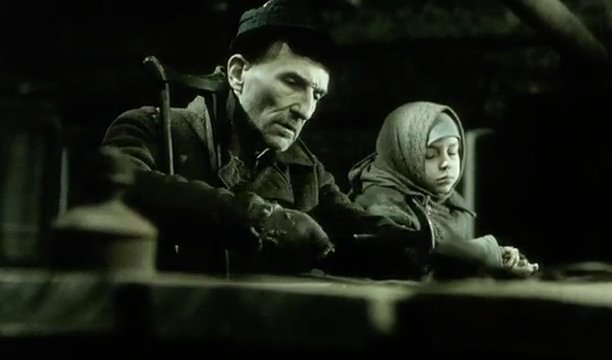 позволяет определить пространства, пригодные для жизни
Где мы видим людей. Живых?
Пространства огороженные и (или) нестеснённые
Открытое внешнее пространство враждебно: «Весь мир инженер представлял себе мёртвым телом». Герои повести брошены, лишены «среды обитания»
Палагин Д.Ю.
17
Грамматическая неправильность
Свойства и качества «ВЕЩЕСТВА СОСТОЯНИЯ» 
важнее характера действия
Замена обстоятельств определениями
неверная адресация признака:
«постучать негромкой рукой» – 
предмет действия/ признак предмета
Должно быть: ???
постучать негромко
Палагин Д.Ю.
Еще долго надо иметь жизнь-
Дать немедленный свисток-
Ударить молчаливой головой-
Жалость старой жизни –
18
Значение абстрактных понятий
Истина, счастье, революция, бдительность, время
Становятся доступными осязательному восприятию:
Отвыкшая от счастья рука
Или тронешь революцию
Ручной удар в грудь
Почувствую справедливость
Докопаться до истины (вещества существования)
Палагин Д.Ю.
Реализация метафоры
19
Возвращение изначального смысла
Мета́фора (от др.-греч. μεταφορά — «перенос», «переносное значение») — троп, слово или выражение, употребляемое в переносном значении, в основе которого лежит неназванное сравнение предмета с каким-либо другим на основании их общего признака.
Переносное значение превращается в прямое:
страшный жар под кожей - …
мысль освещала…
отходил в вечер опустошенный летний день-…
мы не чувствуем жар от костра классовой борьбы…-
Палагин Д.Ю.
все постепенно кончалось вблизи и вдали; рубашка сгорит, 
редкая, заранее утомленная; вдохновение от…
20
Распад социальных и нравственных связей в обществе
Действия зажиточных мужиков
Работа на «рытье» котлована
Плоты с раскулаченными
Мысли о смерти
«Вывернутость» пространственной конструкции
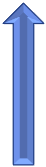 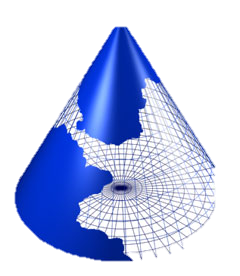 высота
Палагин Д.Ю.
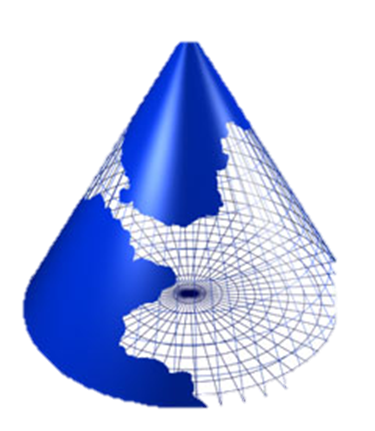 Втягивание пространства
21
Вывод А.Платонова:
Основа дома-мечты – гроб с телом ребёнка («слезинка замученного ребёнка в основании мировой гармонии» Ф.Достоевский (И.Карамазов)
«Я теперь ни во что не верю!» -  итог строительства жизни и создания нового человека
«Так могилы роют, а не дома…»
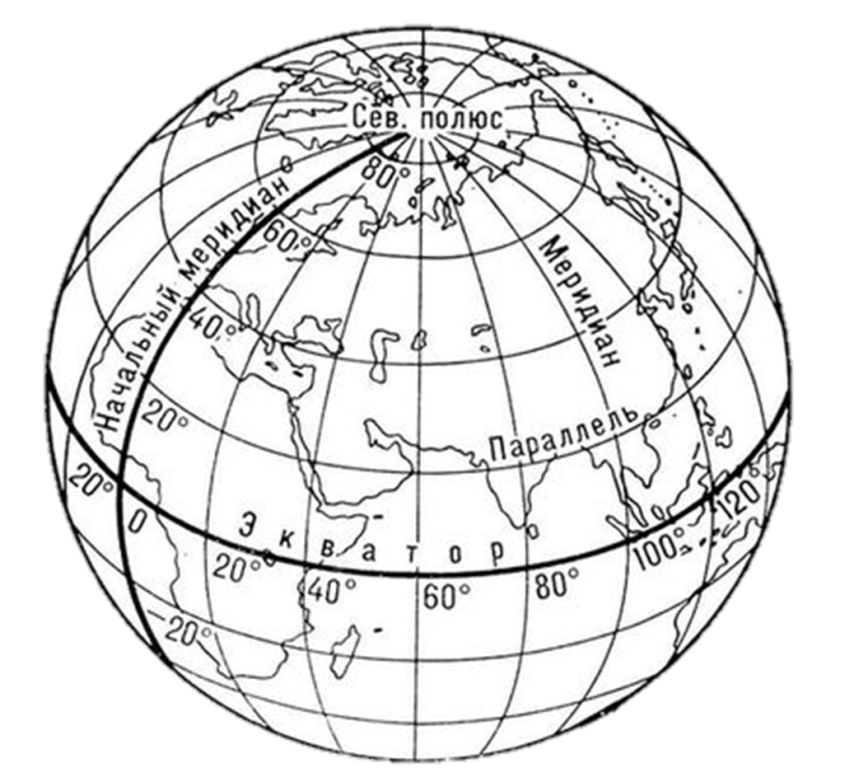 Палагин Д.Ю.
«меридианы – загородки от буржуев»
22
Что лучше?
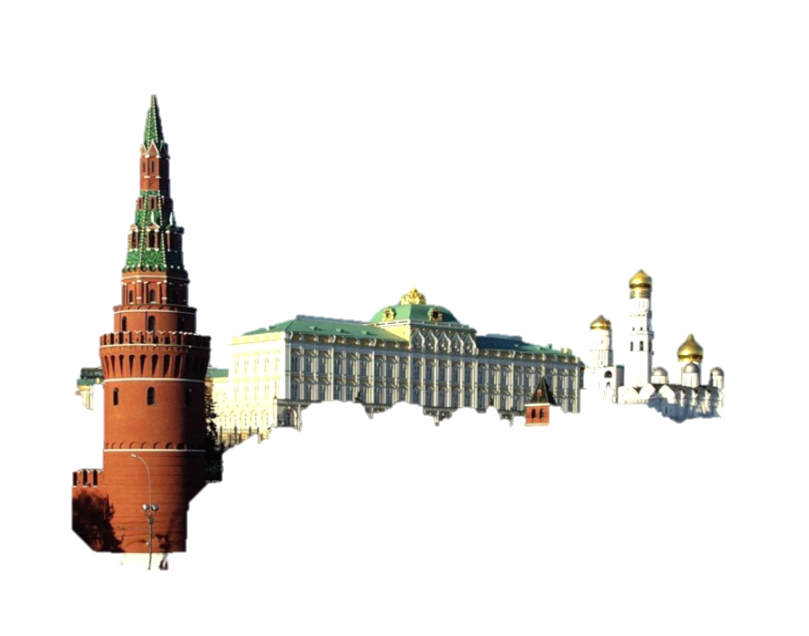 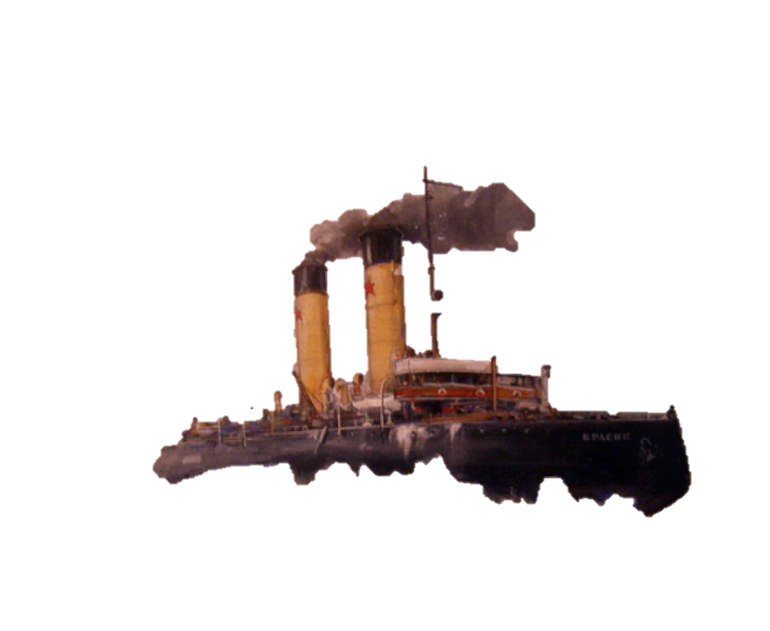 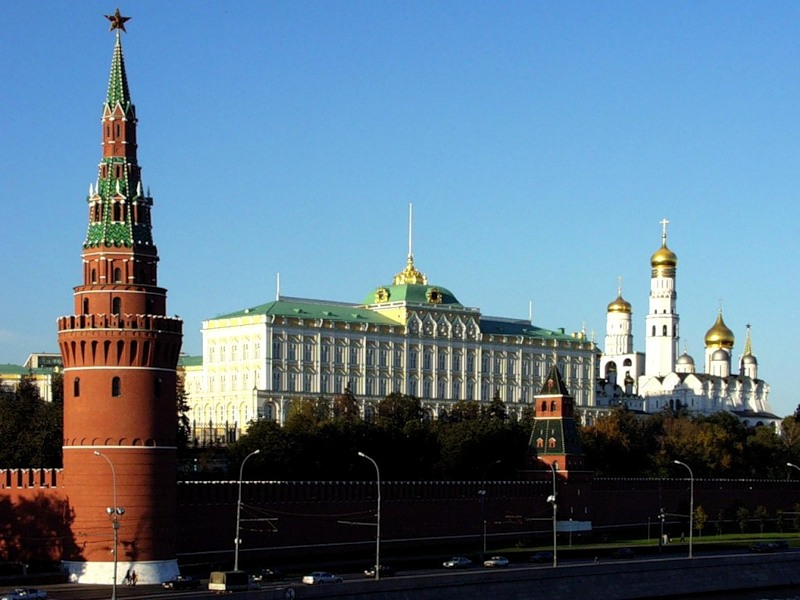 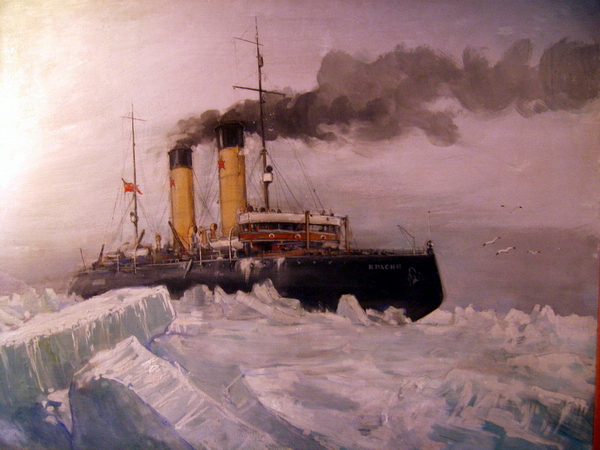 «Красин» или Кремль?
Палагин Д.Ю.
23